Британський музей
Виконав учень 10-А класу Проданчук Олег
Британський музей
Британський музей — головний музей Великобританії в Лондоні, один з найбільших музеїв у світі. Музей розташований на Great Russell Street, відвідування музею безкоштовне.
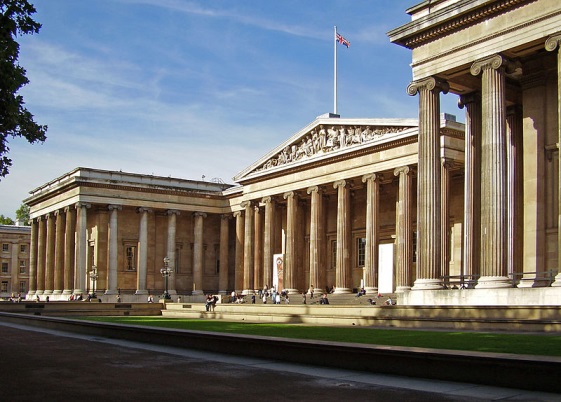 Історія
Британський музей заснований декретом Британського парламенту 1753 року. Для нього придбали та переоблаштували будинок лорда Галіфакса Монтегю-Хаюс в Блумсбері, в приміщенні якого музей офіційно відкрили 1759 року
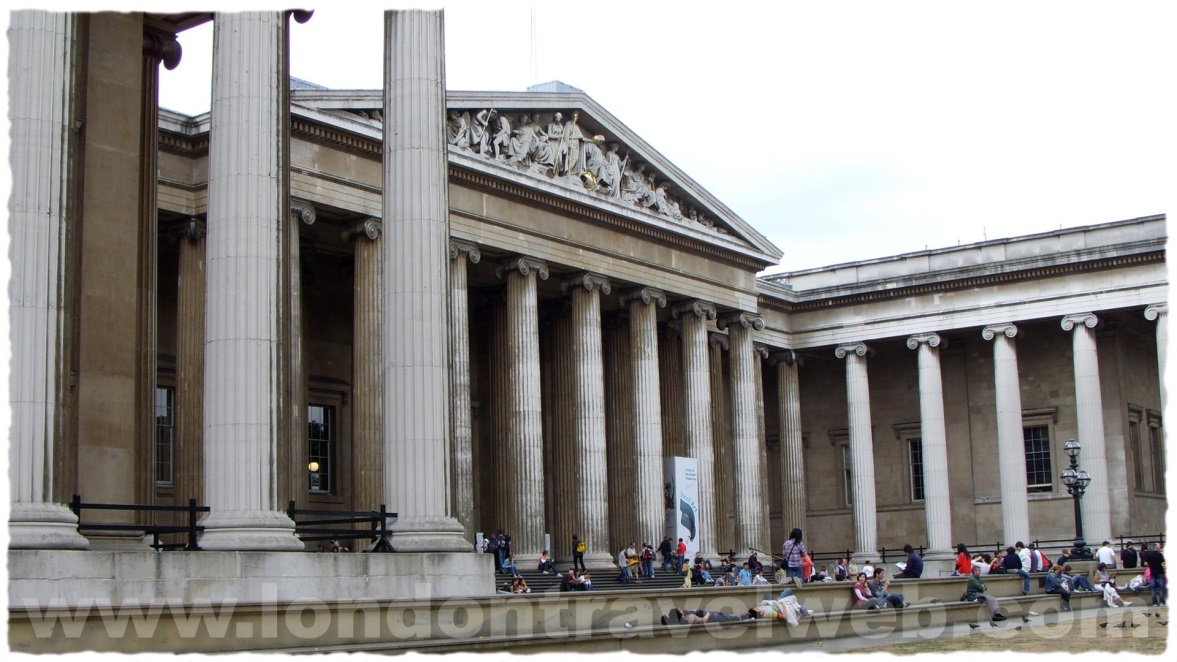 Ганс Слоун
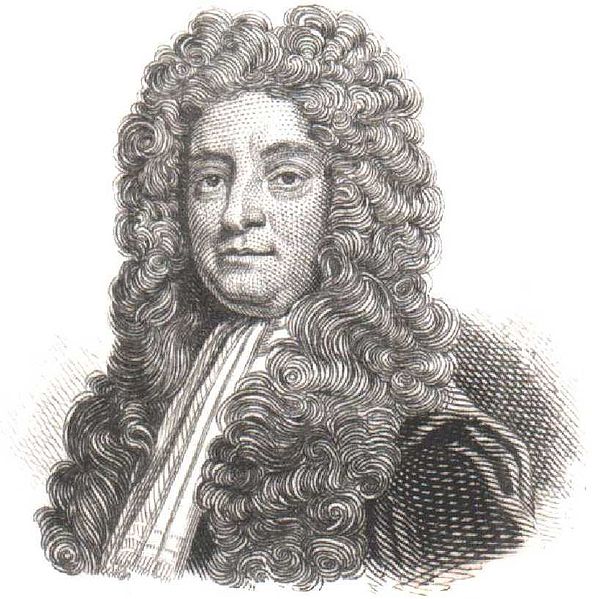 Початок колекції Британського музею поклала приватна особа — лікар сер Ганс Слоун, який в 1751 році запропонував парламенту придбати його коштовну наукову колекцію за 200 тисяч фунтів стерлінгів.
Національна лотарея
Усі колекції купувались не за державний кошт, а на доходи від національної лотереї. За час її проведення вдалось зібрати фонд в 300 000 фунтів стерлінгів.
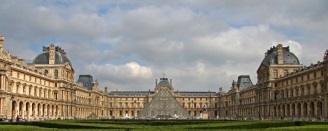 Нова будівля
До середини 19 століття завершено будівництво нової будівлі для музею. Монтегю-хаус до того часу вже був переповнений, і безцінні колекції в ньому розташовувались хаотично.
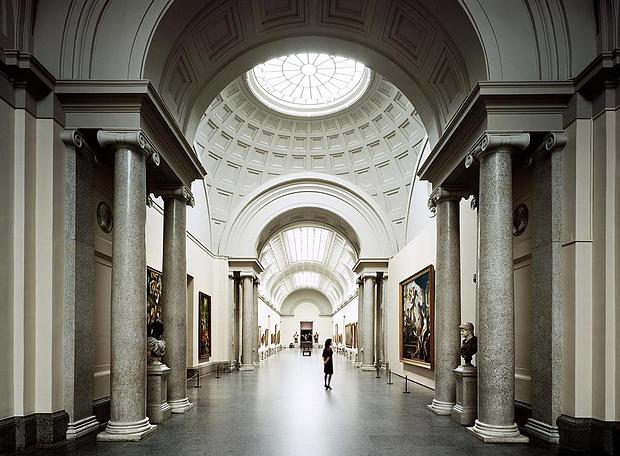 Роберт Смерк
Нова будівля музею, зведена за проектом архітектора Роберта Смерка в період 1823–1847 років, була витримана в стилі грецького відродження, який на той час був надзвичайно популярним. Кругла читальна зала із залізним каркасом, будівництво якого завершилось в 1857 році, вважається найкращою з усіх робіт Смерка.
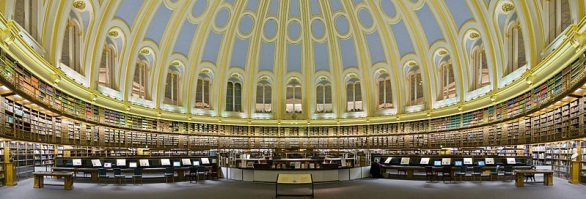 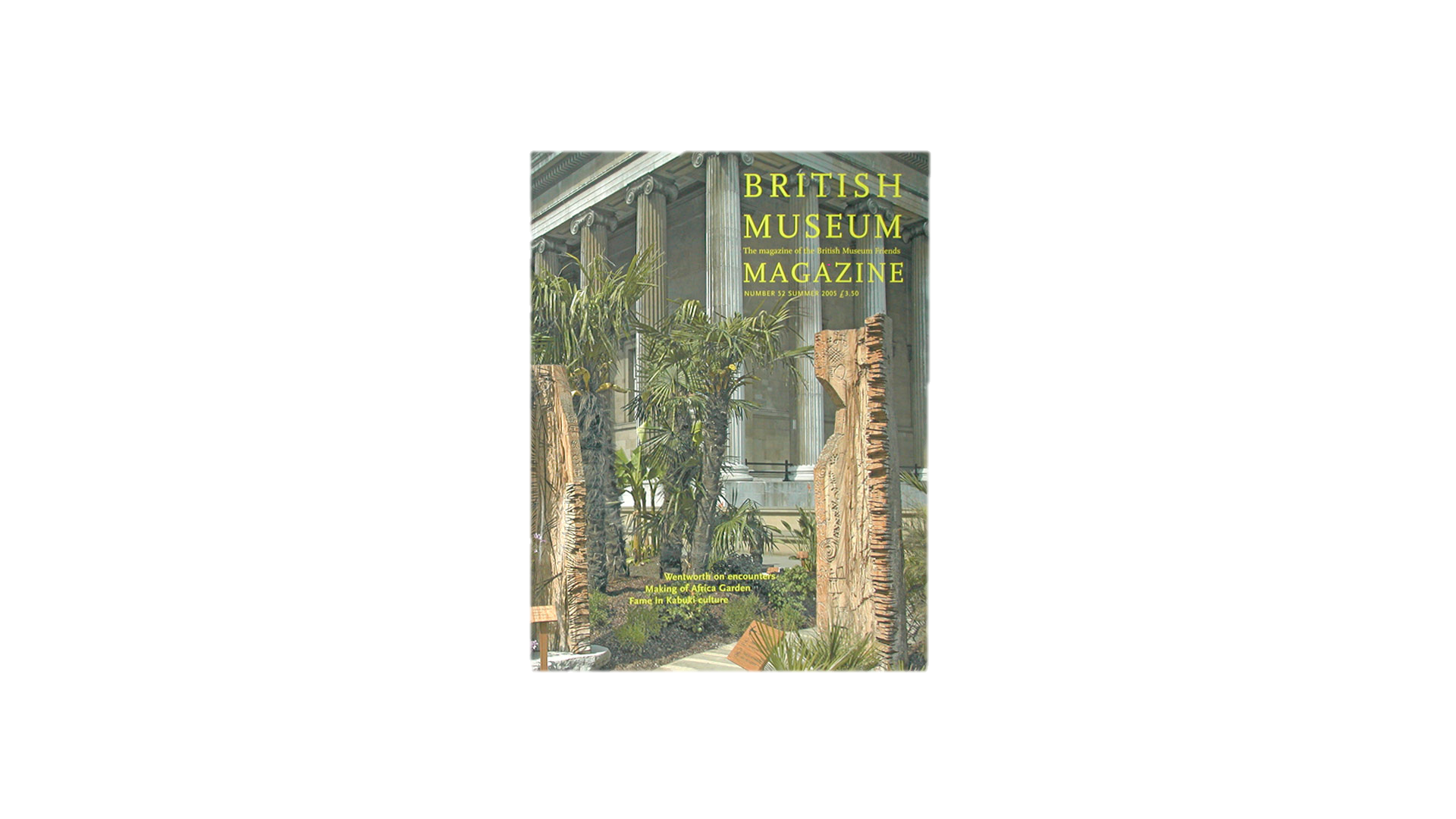 «British Museum Quarterly»
З 1926 року Британський музей видає щоквартальний журнал «British Museum Quarterly»
Сучасний Британський музей
Сучасний Британський музей — зібрання безцінних творів мистецтва та культурних надбань різних народів світу за 4-5 тисячоліть.
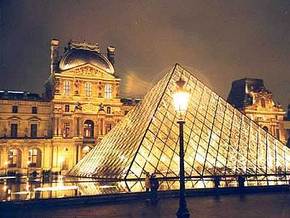 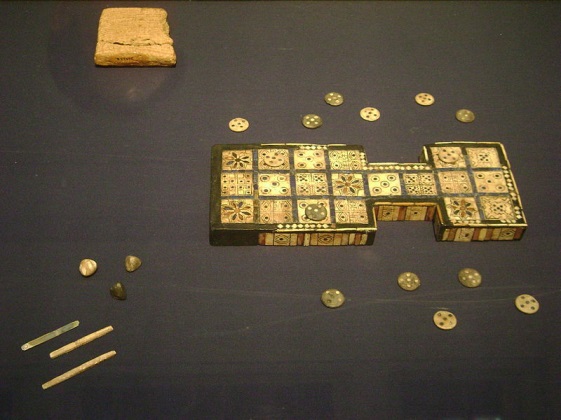 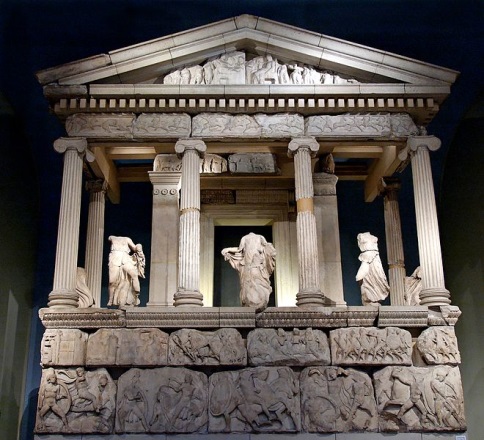 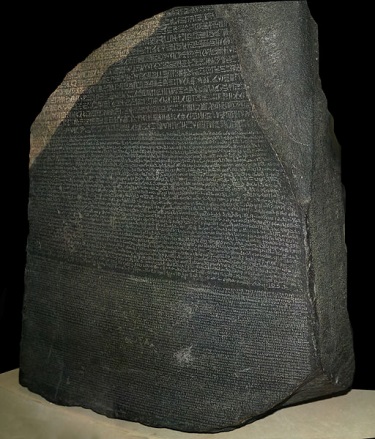 Сучасний музей має 6 відділів
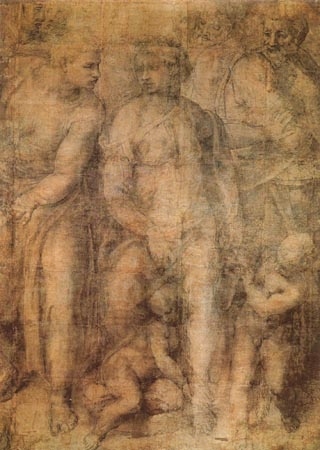 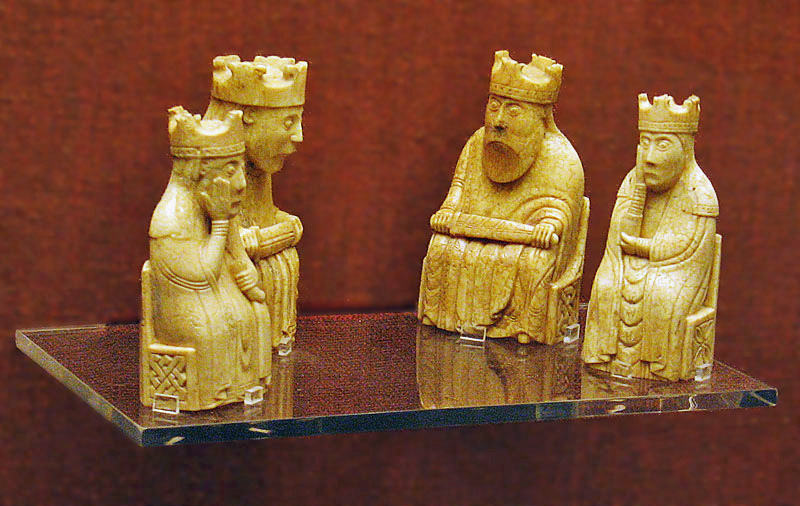 Стародавній Єгипет і Нубія.
Стародавній Схід.
Східна і Південна Азія, Африка, Месоамерика, Океанія.
Стародавня Греція і Стародавній Рим.
Великобританія і Континентальна Європа.
Графіка і гравюра.
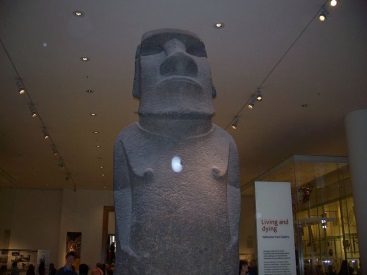 Дякую за увагу